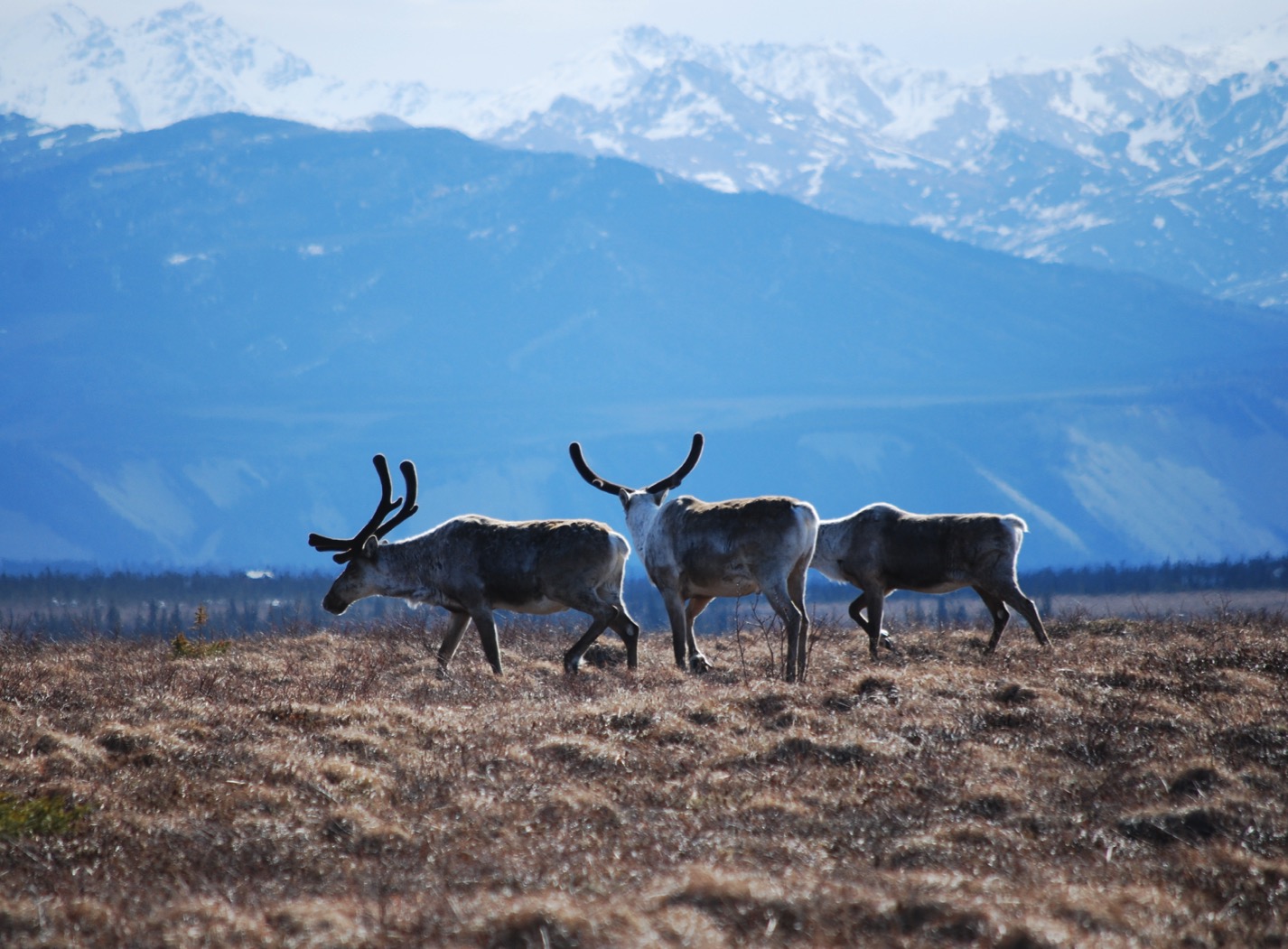 Arctic Boreal Vulnerability Experiment (ABoVE)
2017 ABoVE Airborne Campaign


27 May 2017 (DOY  147) 
AirMOSS: Yukon-Kuskowim Delta







Charles Miller, Deputy Science Lead
Jet Propulsion Laboratory, California Institute of Technology
and the ABoVE Science TeamFor Hank Margolis, Eric Kasichke, Bruce Tagg 
NASA HQ
May 2017
27 May 2017/DOY 147 Yukon – Kuskokwim Delta
Assets Deployed:
Fairbanks (PAFA) – AirMOSS (P-band SAR)/JSC G-III (N992NA)
Pilots: Tom “T-Rex” Ryan, Scott “Bonz” Reagan, Tom “Duster” Parent
Science Coordinator: N Pinto
Science Lead: M Moghaddam
Project Manager: Y Lou
Mechanics: Johnny Scott, Jim Fennel
Operators: Phil Vaughn, Dave Elliot, Rocky Smith, Roger Chao, Joanne Shimada
27 May 2017/DOY 147 Yukon – Kuskokwim Delta
Daily Summary:
Science Flight
Successfully flew lines 2, 3, 4, 5 of PLAN_1114 (lines 1 and 6 already flown yesterday)
Successfully flew lines 1, 6, 10 of PLAN_1116 (legacy permafrost lines)
Line 2 of PLAN_1116 also started as a bonus after line 1 but radar reset ~75% into the line; will capture on previously planned sortie (29 May)
No PPA problems
Clouds throughout; no major precip
Kasischke and Chen in the field at Delta Junction
Bonz’ last AirMOSS flight before he retires this Wednesday!
27 May 2017/DOY 147 72-Hour Look Ahead
All plans weather dependent
Sunday 28 May 2017 (DOY 148):
Down Day

Monday 29 May 2017 (DOY 149):
Seward Peninsula
https://uavsar.jpl.nasa.gov/cgi-bin/report.pl?planID=PLAN_1116_v02#flightPlan

Tuesday 30 May 2017 (DOY 150):
North Slope
https://uavsar.jpl.nasa.gov/cgi-bin/report.pl?planID=PLAN_1117_v01#map
27 May 2017/DOY 147 Yukon – Kuskokwim Delta
Flight Plan 1114 v01: Fairbanks AK (PAFA) – PAFA
https://uavsar.jpl.nasa.gov/cgi-bin/report.pl?planID=PLAN_1114_v01#flightPlan
Data Acquisitions: 
Line 1, ID 32607: Acquired 5/26/17
Line 2, ID 27030: YK Delta 1
Line 3, ID 27031: YK Delta 2
Line 4, ID 01811: YK Coast
Line 5, ID 04214: Innoko
Line 6, ID 30203: Acquired 5/26/17
Line 7, ID 25507: Huslia
Line 8, ID 25508: Koyuk
Line 9, ID 03106: Selawik
Line 10, ID 20007: Coldfoot

Lines 7 – 10 added from 
Plan 1116 

P-band keep-out zone shown in RED
(centered on Clear, AK: 64.29 N, 149.19 W)
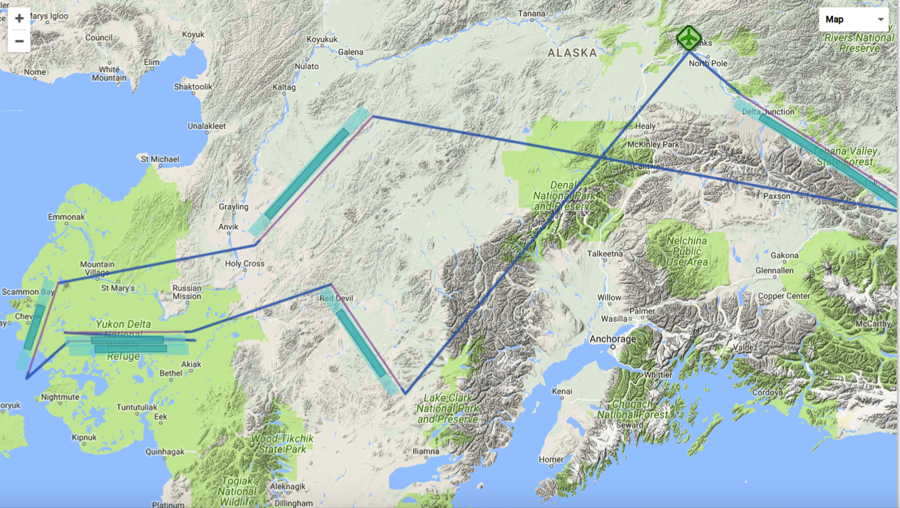 25507
25508
03106
20007
30203
04214
01811
32607
27030
27031
5/27/17 flight plan & acquisition segments
27 May 2017/DOY 147 Yukon – Kuskokwim Delta
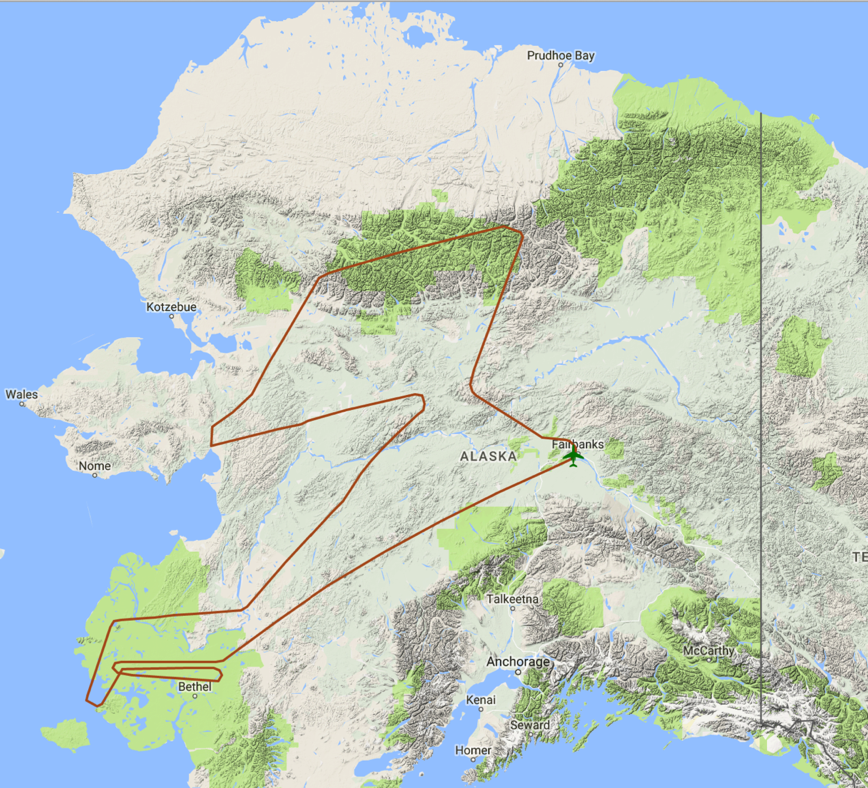 Actual Flight Lines
Data Acquisitions: 
Line 1, ID 32607: Acquired 5/26/17
Line 2, ID 27030: YK Delta 1
Line 3, ID 27031: YK Delta 2
Line 4, ID 01811: YK Coast
Line 5, ID 04214: Innoko
Line 6, ID 30203: Acquired 5/26/17
Line 7, ID 25507: Huslia
Line 8, ID 25508: Koyuk
Line 9, ID 03106: Selawik
Line 10, ID 20007: Coldfoot

Lines 7 – 10 added from 
Plan 1116
20007
03106
25507
25508
04214
01811
27030
27031
27 May 2017/DOY 147 Yukon – Kuskokwim Delta
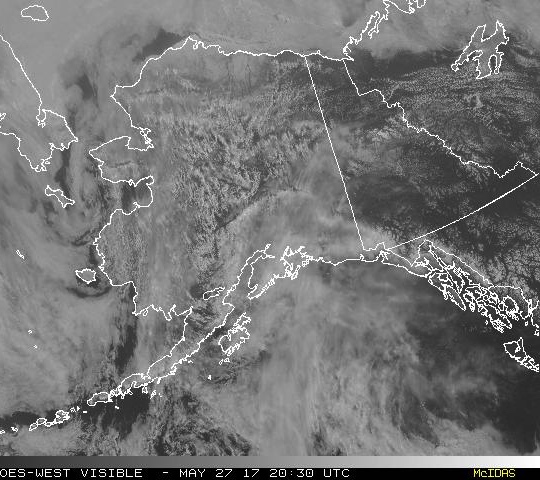 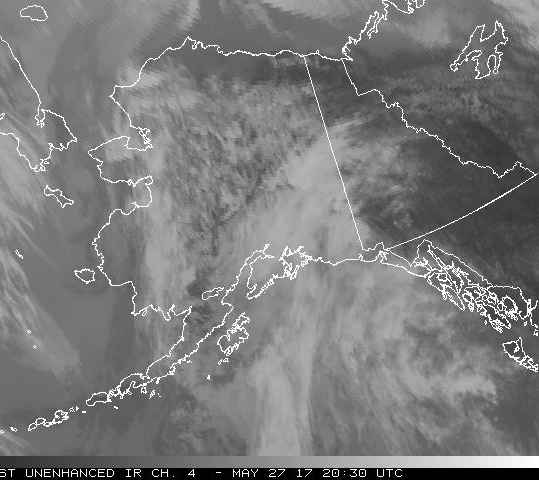 GOES-West Vis  2030Z
GOES-West IR4 2030Z
GOES-West Vis (left) and IR (right) show mostly cloudy conditions across Alaska
27 May 2017/DOY 147 Yukon – Kuskokwim Delta
Stevens Village
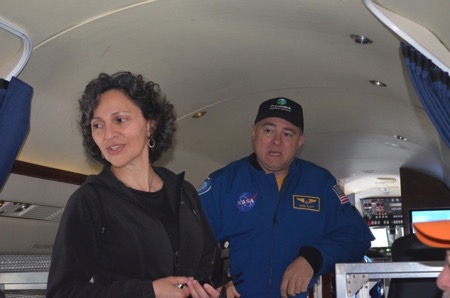 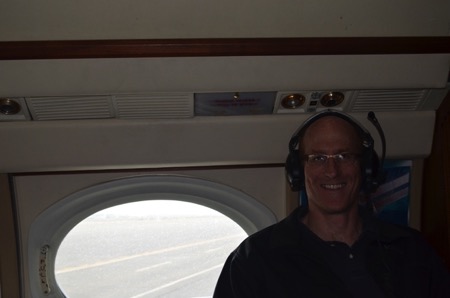 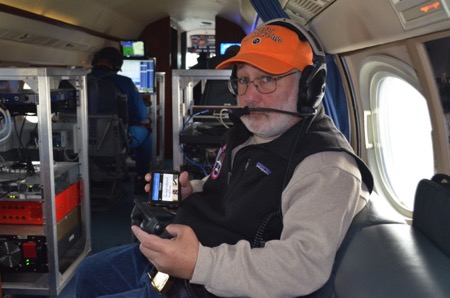 Beaver
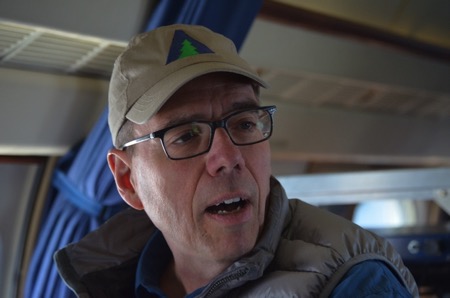 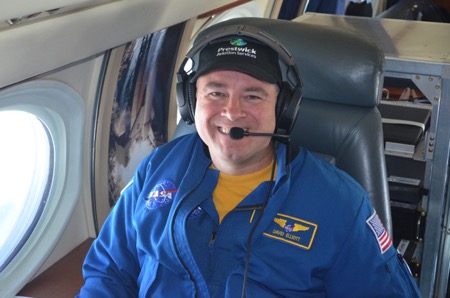 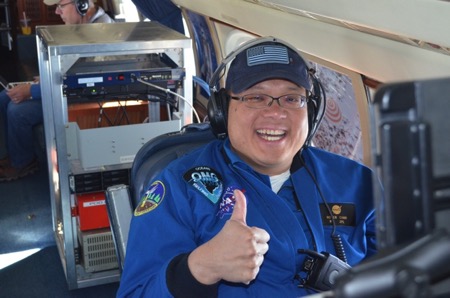 In-flight action
27 May 2017/DOY 147 Yukon – Kuskokwim Delta
Stevens Village
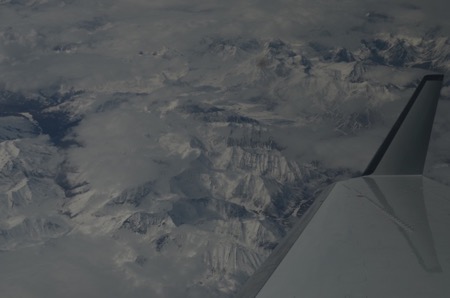 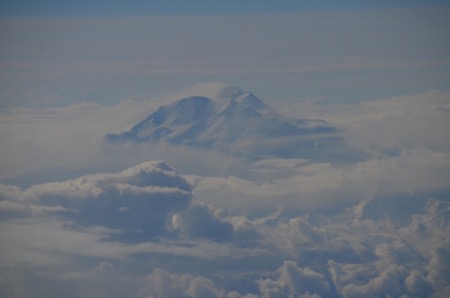 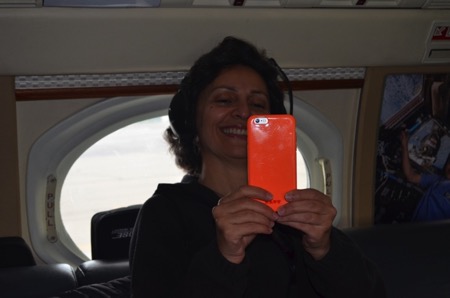 Beaver
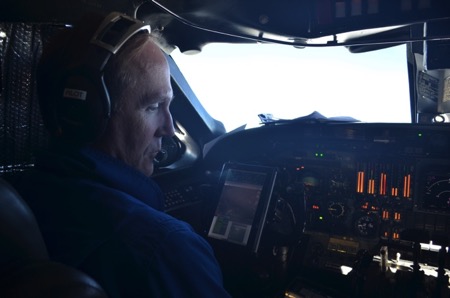 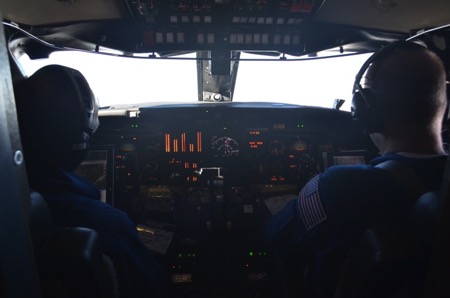 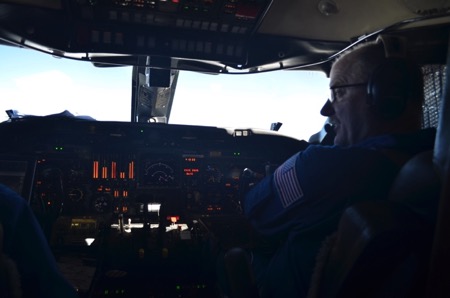 Views of Denali and western Alaska
27 May 2017/DOY 147 Yukon – Kuskokwim Delta
Stevens Village
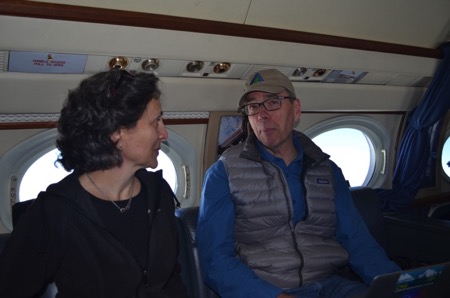 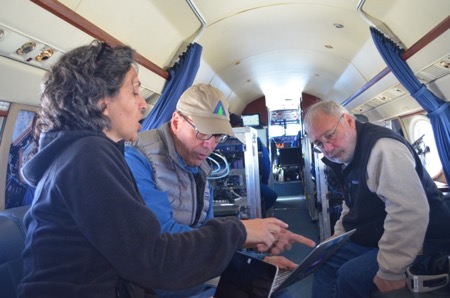 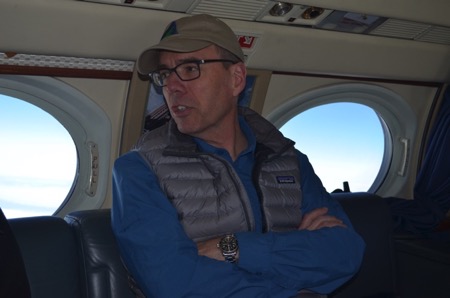 Beaver
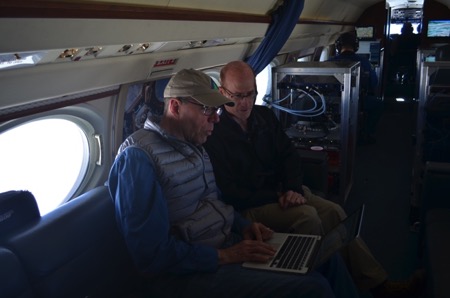 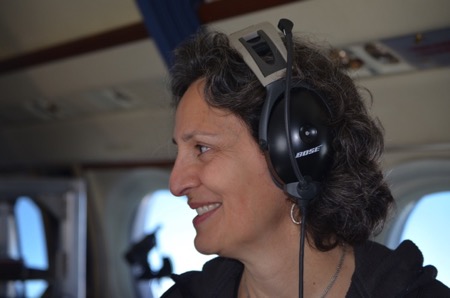 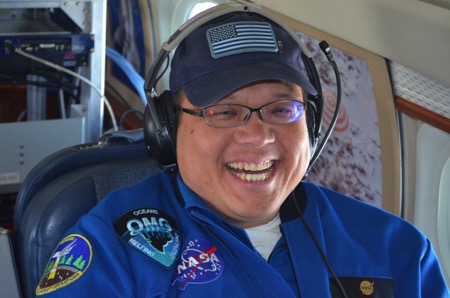 Views of Denali and western Alaska
27 May 2017/DOY 147 Yukon – Kuskokwim Delta
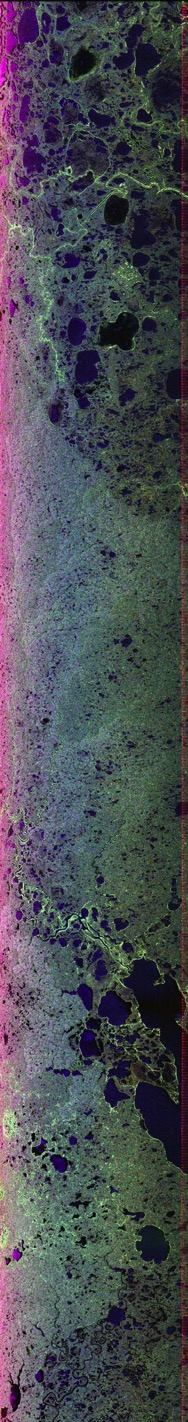 A
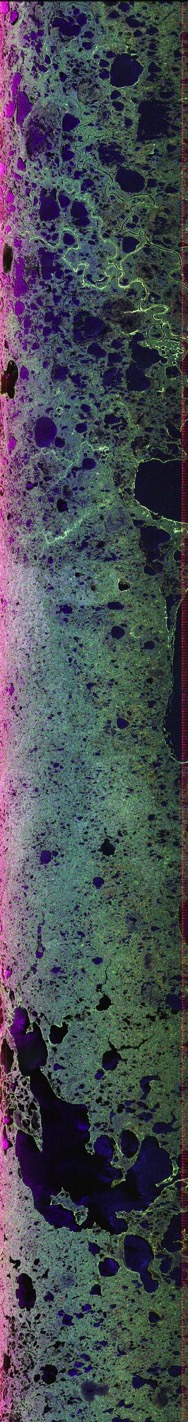 B
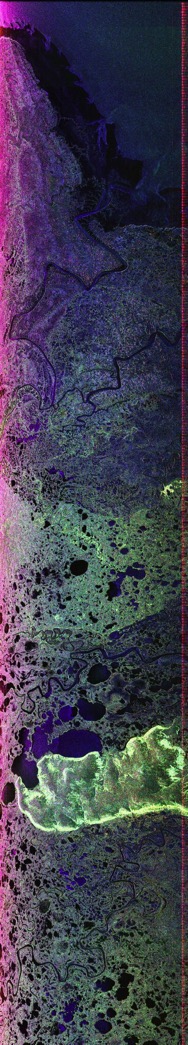 C
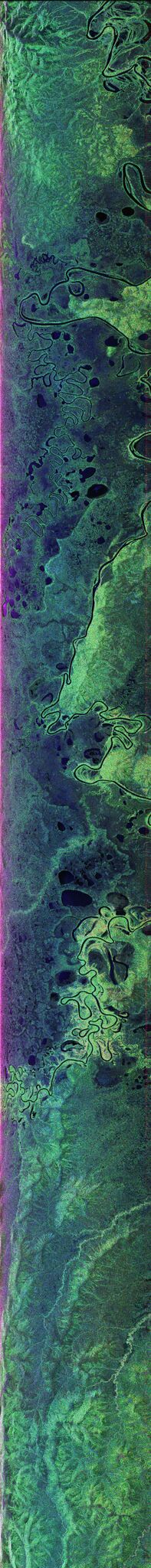 D
AirMOSS Quick-look products

A. Line 2, ID 27030: YK Delta 1
B. Line 3, ID 27031: YK Delta 2
C. Line 4, ID 01811: YK Coast
D. Line 5, ID 04214: Innoko
Joanne Shimada, JPL
27 May 2017/DOY 147 Yukon – Kuskokwim Delta
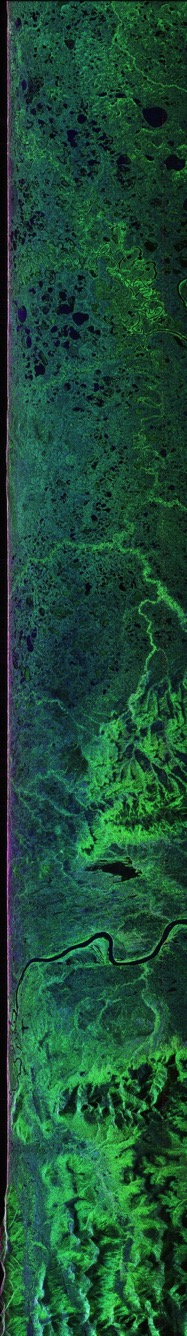 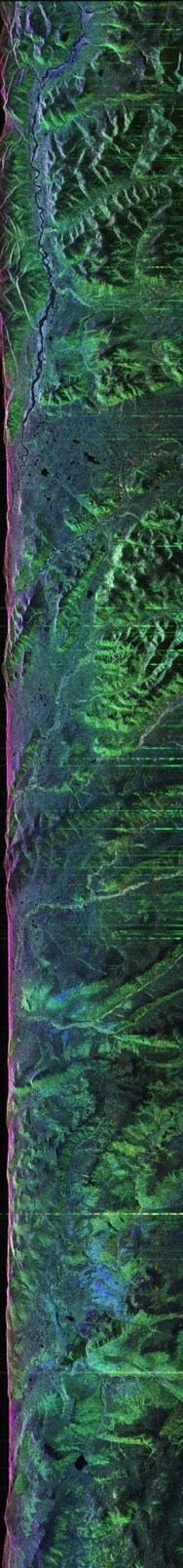 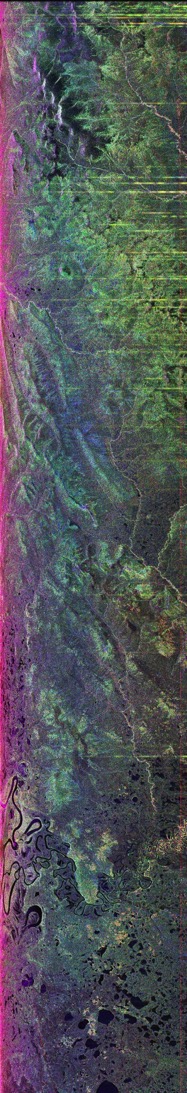 A
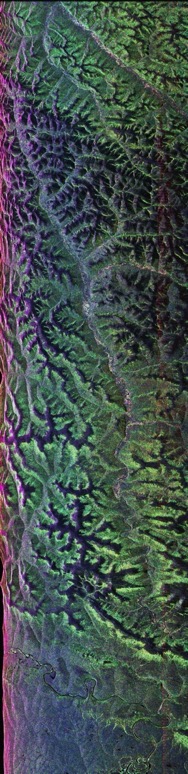 B
C
D
AirMOSS Quick-look products

A. Line 7, ID 25507: Huslia
B. Line 8, ID 25508: Koyuk
C. Line 9, ID 03106: Selawik
D. Line 10, ID 20007: Coldfoot
Joanne Shimada, JPL
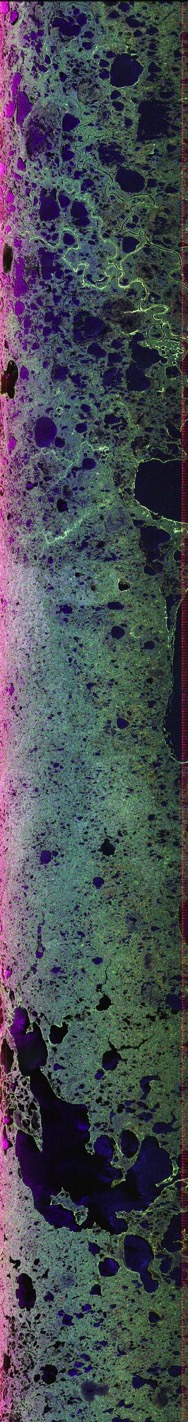 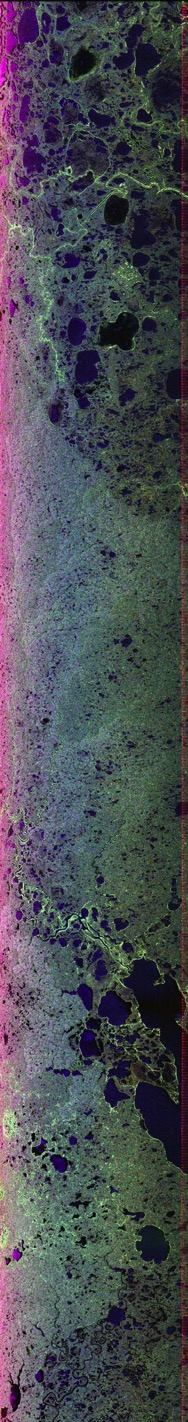 27 May 2017/DOY 147 Yukon – Kuskokwim Delta
27031
27030
Overlapping segments acquired over YK Delta tundra that burned in 2015

Multiple ABoVE projects are working here to understand the impacts of these recent burns on permafrost degradation, carbon fluxes, and wildlife

Swaths are each approx 12 km x 70 km
[Speaker Notes: Quick-look product overlap is not perfect as the images still require additional correction and processing]
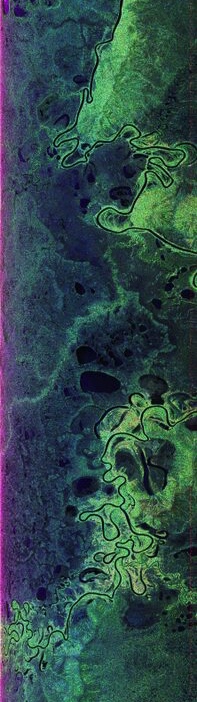 27 May 2017/DOY 147 Yukon – Kuskokwim Delta
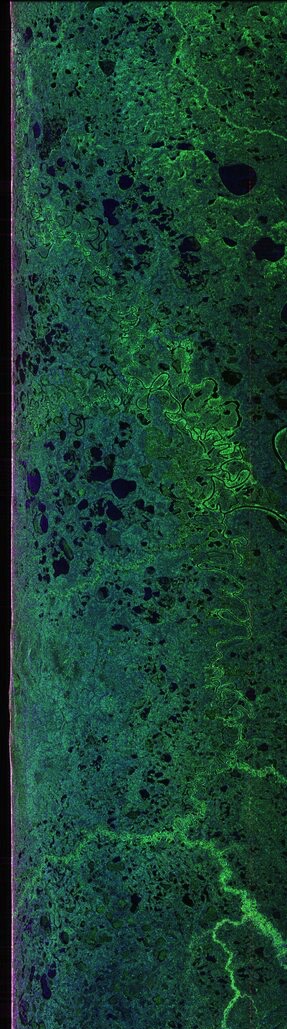 Innoko/04214
Selawik/03106
[Speaker Notes: Detailed wetlands images from TOP: the Innoko NWR and BOTTOM: the Selawik NWR. Both feature serpentine rivers and myriad lakes, fens and bogs. AirMOSS P-band radar will help ABoVE researchers understand the differences in the permafrost active layer, soil moisture, and vegetation in these ecosystems]